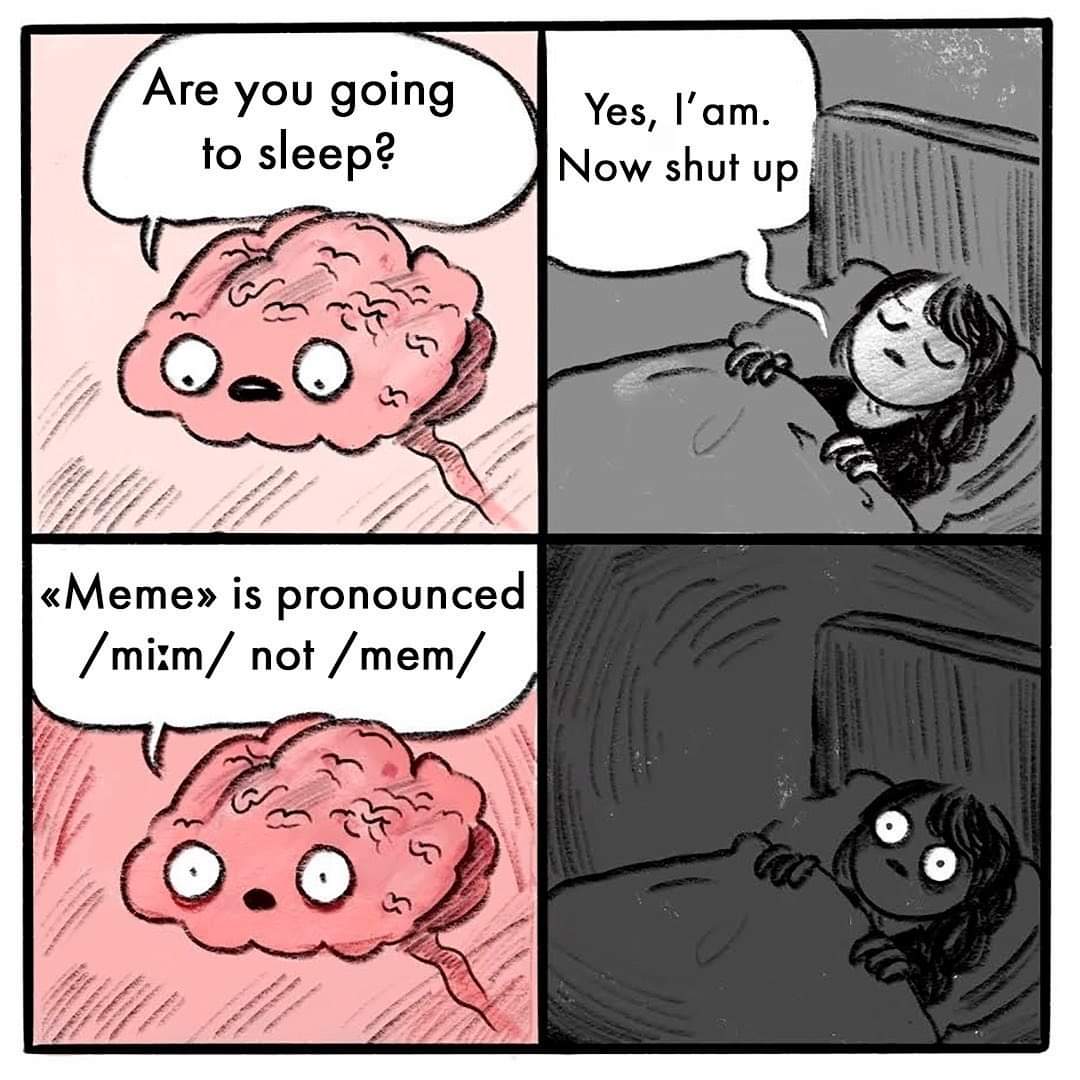 MEME - Making English More Entertaining
29th Annual International HUPE Conference, Poreč

Mirna Kurtović
Ksenija Benčina
Memes
1. a cultural feature or a type of behaviour that is passed from one generation to another, without the influence of genes
Greek mimēma ‘that which is imitated’, (coined by British evolutionary biologist Richard Dawkins in The Selfish Gene)
2. (internet meme) an idea, image, video, etc. that is spread very quickly on the internet
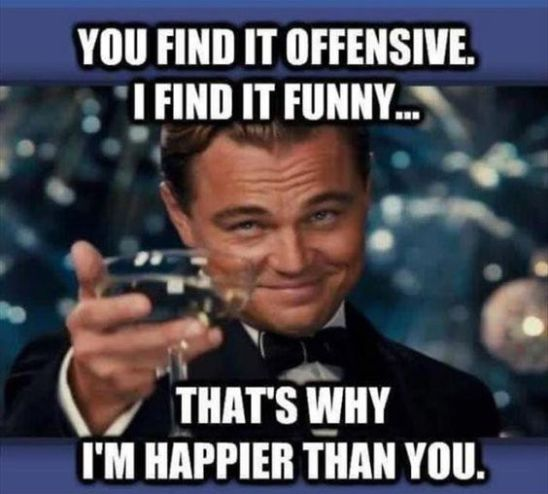 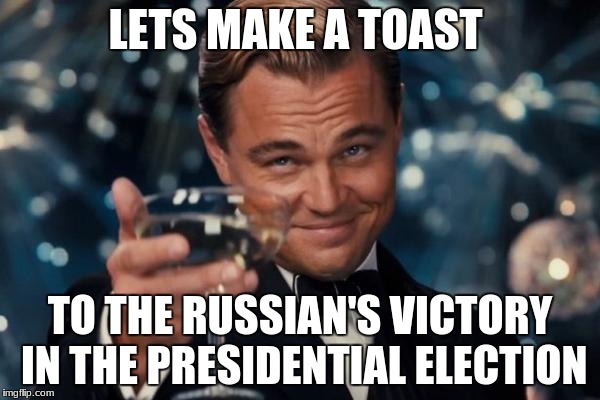 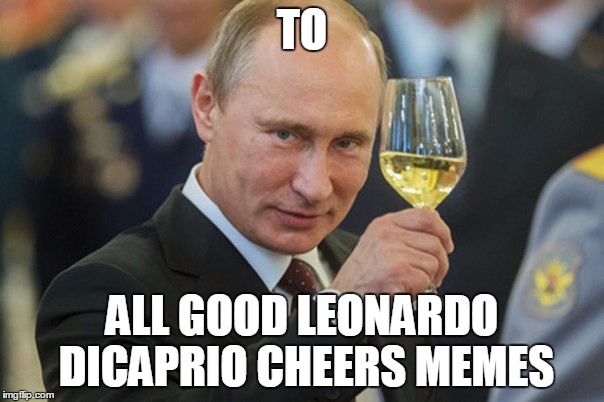 [Speaker Notes: 2. humorous, viral, often altered, can be obvius or subtle, often culturally specific, often featuring celebrities]
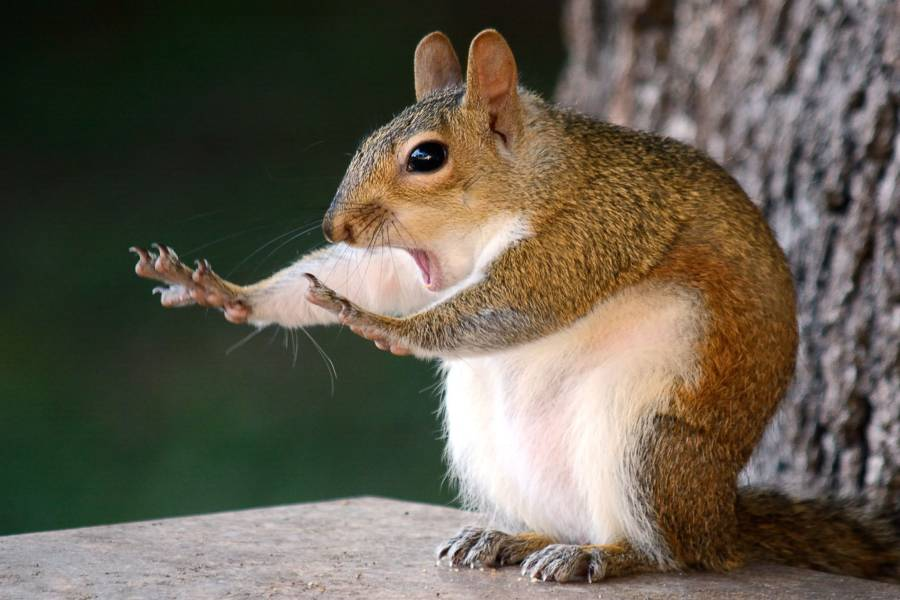 Memes
Memeable
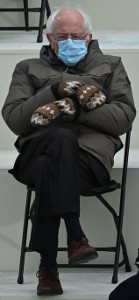 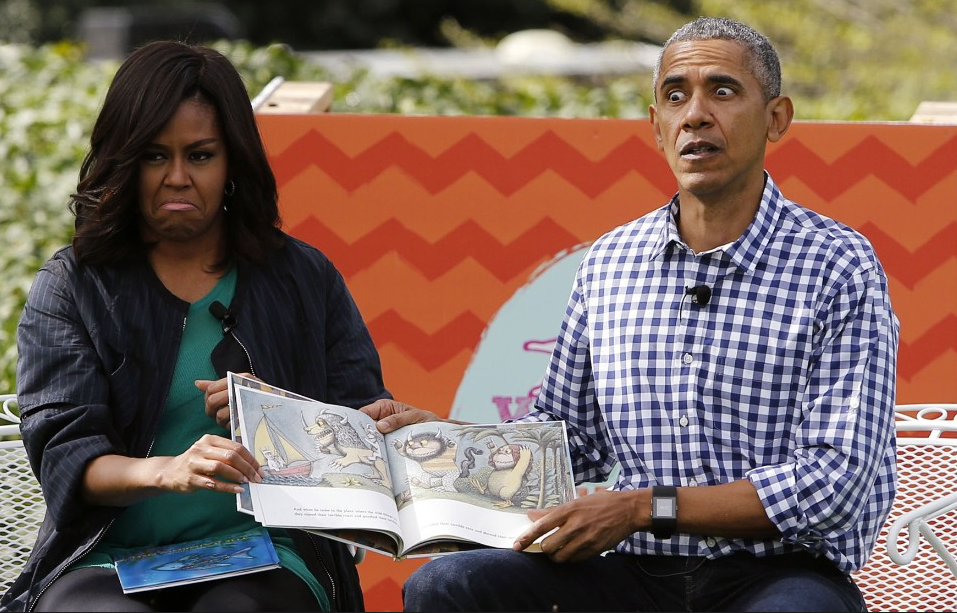 [Speaker Notes: Of a photograoh – having the potential to become a meme]
Memes - images and text
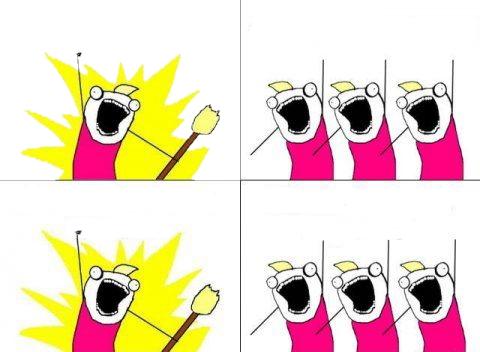 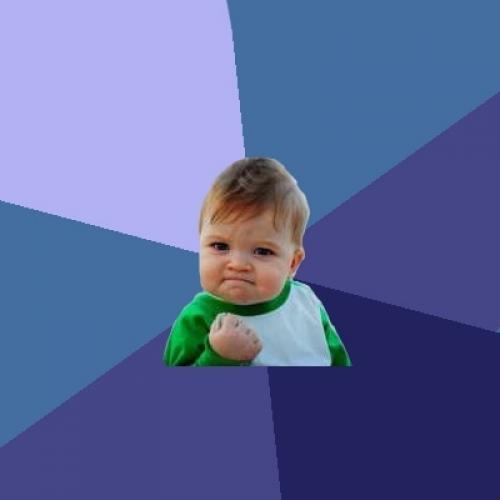 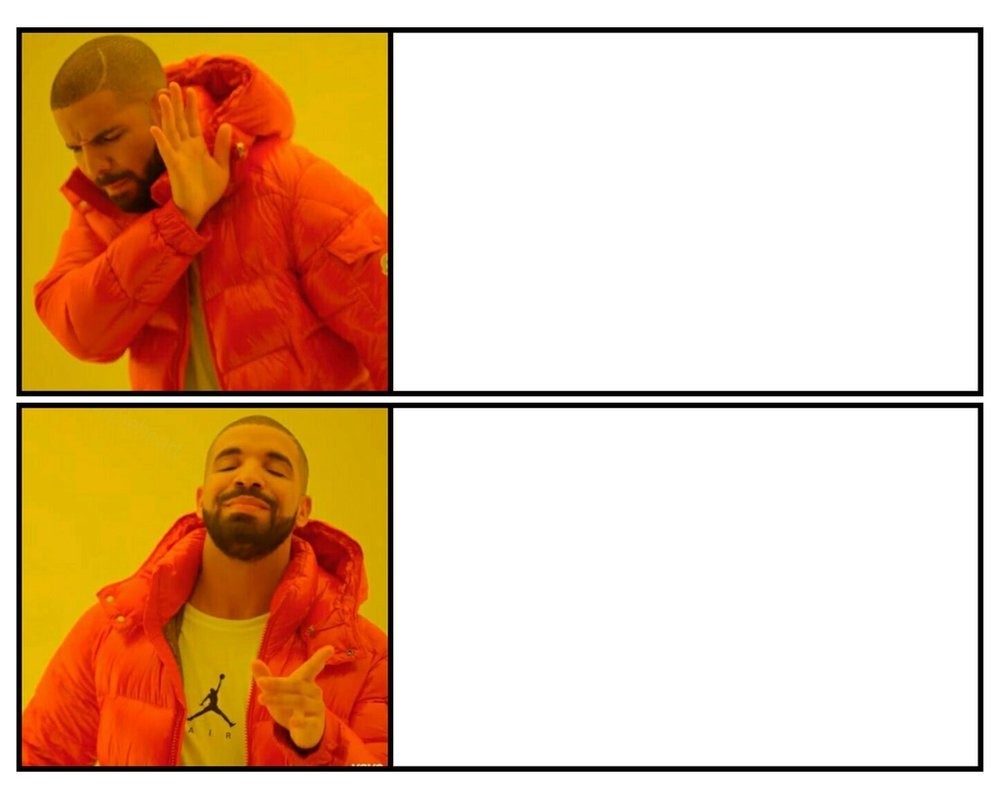 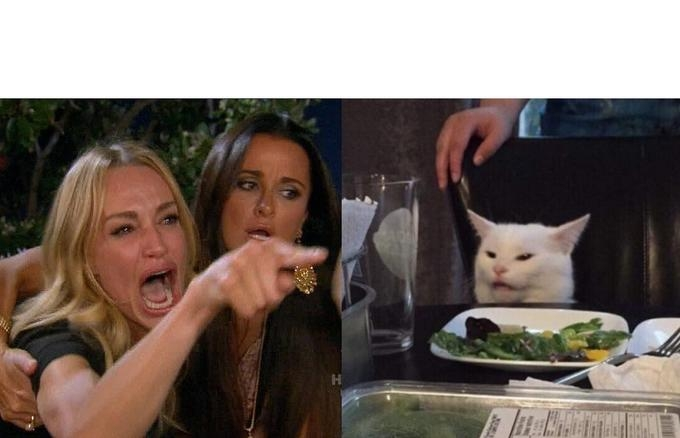 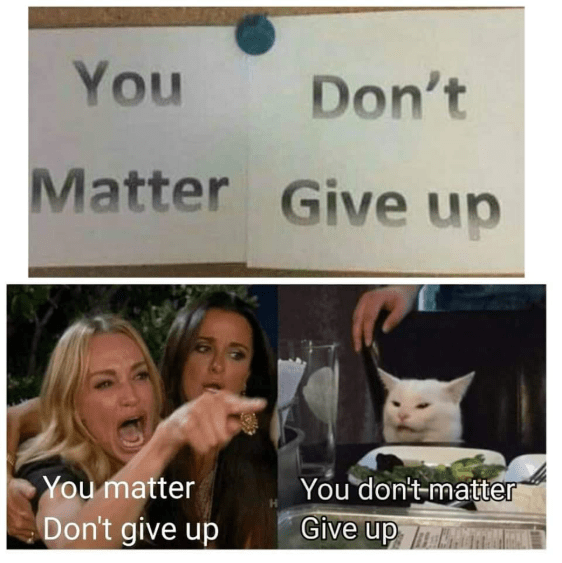 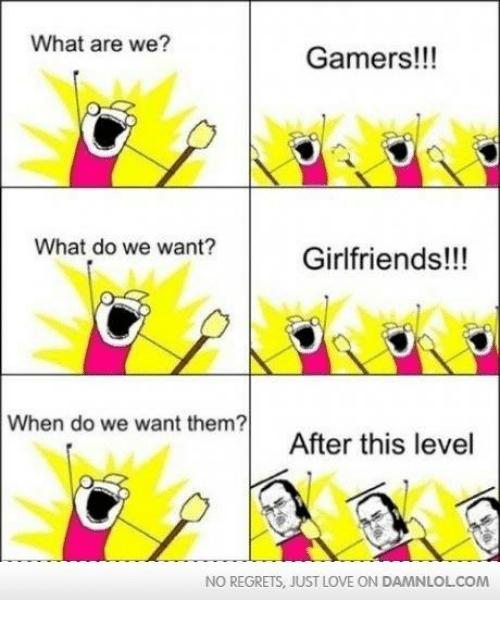 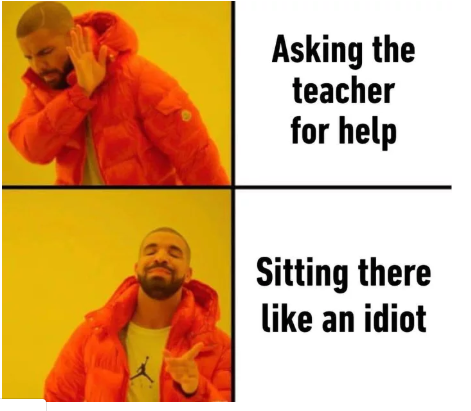 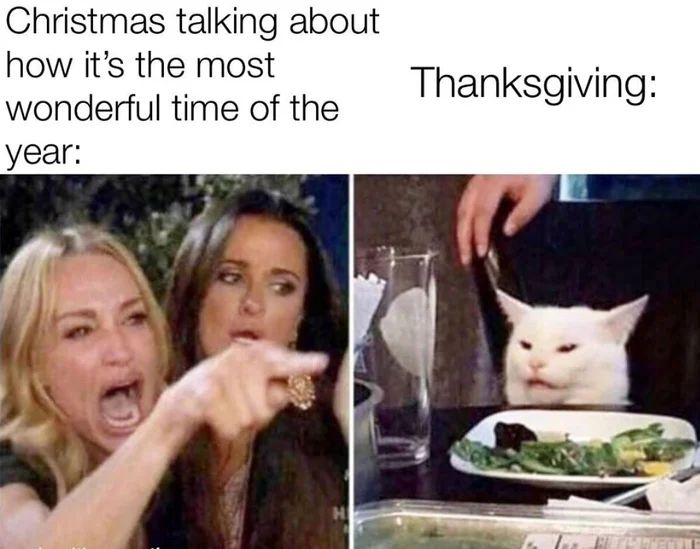 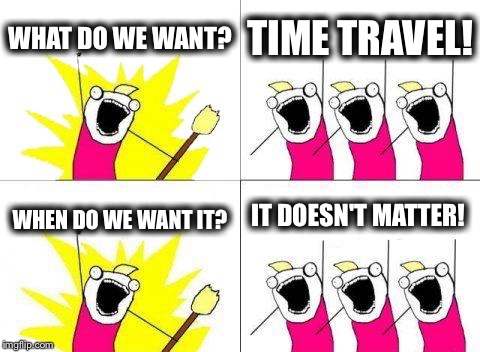 [Speaker Notes: Drakeposting” refers to a common meme of using two screen captures from Drake's "Hotline Bling" music video to denote preference of one thing over another. The top image would be of Drake turning his head away from an adjacent image or text with his hand extended as if to reject the image outright. The bottom image would then be Drake looking at another adjacent image or text with a look of satisfaction on his face as he points to it. The implication is that he (or the user posting the overall picture) prefers the bottom thing over the top thing.]
Memes – only text
Common openings and sentences: 
Shout out to all the…
I don’t know who needs to hear this, but…
When (someone) …
Me trying to…
What I say…/ What (someone) hears…
Literally no one: …. Me / Someone: 
(someone) be like…
… Asking for a friend
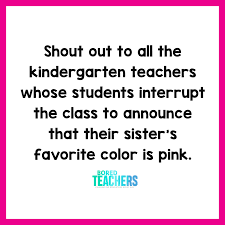 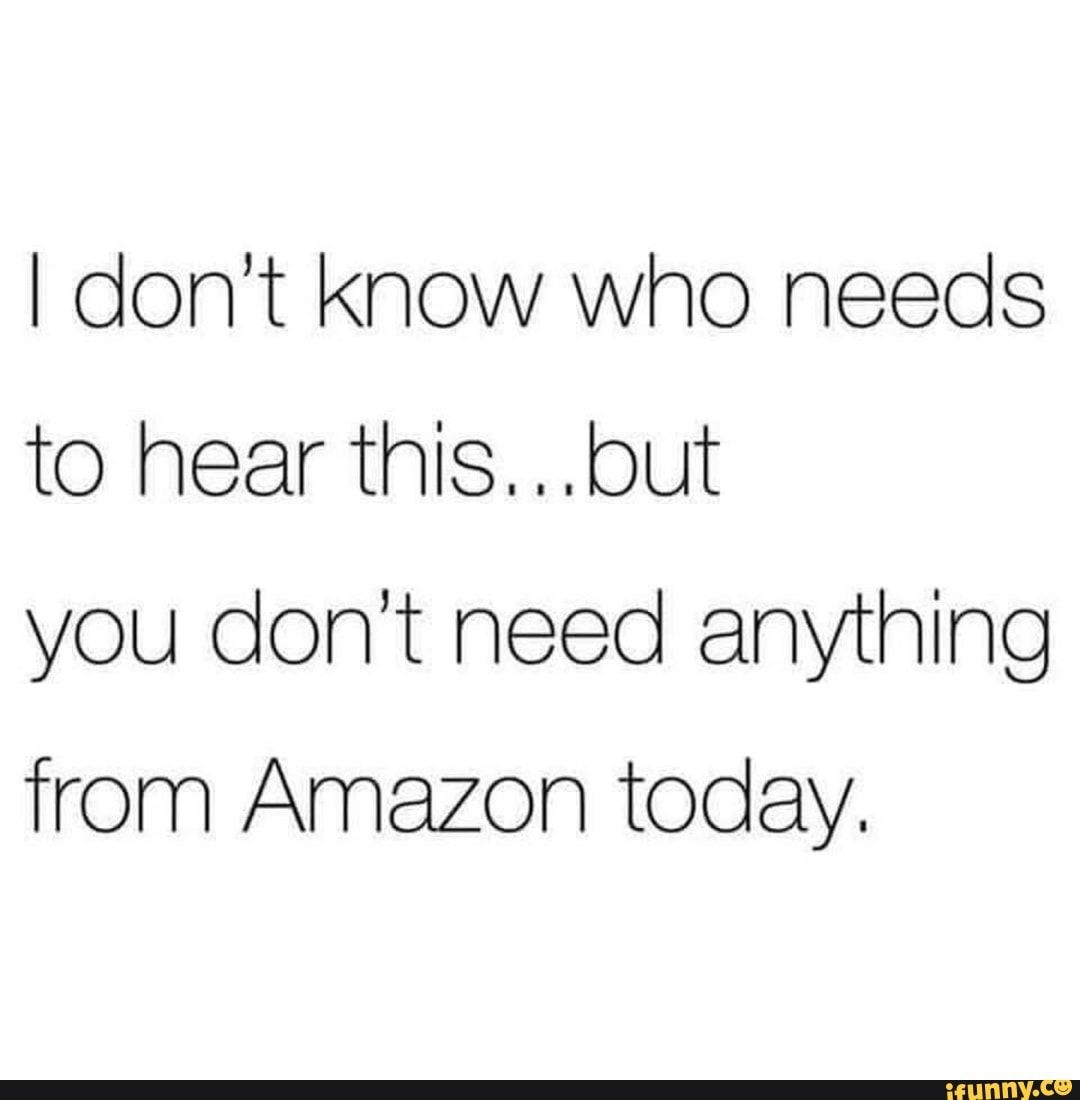 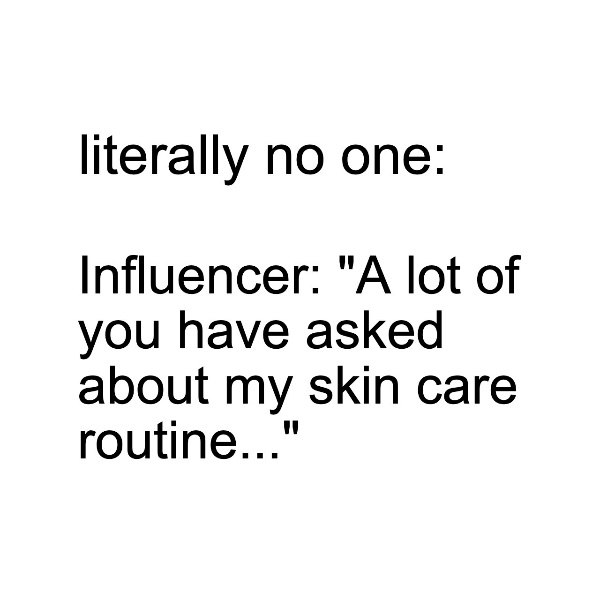 [Speaker Notes: "Nobody:", also known as "No One:" Tweets and "Nobody:" Tweets and "Literally No One:", is a phrasal template used to mock people who strive to attract attention and tend to provide unsolicited opinions, as well as for observational humor. The format rose to popularity in Autumn 2018 with tweets usually starting with the phrases "No one:", "Nobody:" and "Me:", continued with text or visual descriptions of an unprovoked action by a certain individual.]
Activities
Grammar
Vocabulary 
Speaking 
Writing
Translation
Searching for additional information
Grammar practice – correcting mistakes
Correcting mistakes
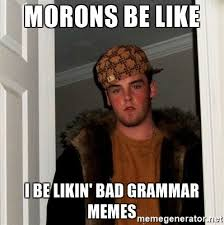 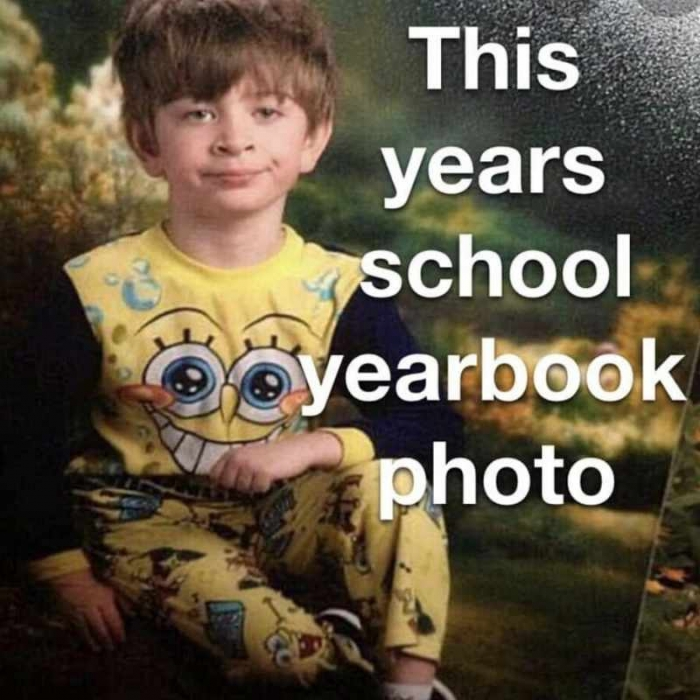 Correcting mistakes
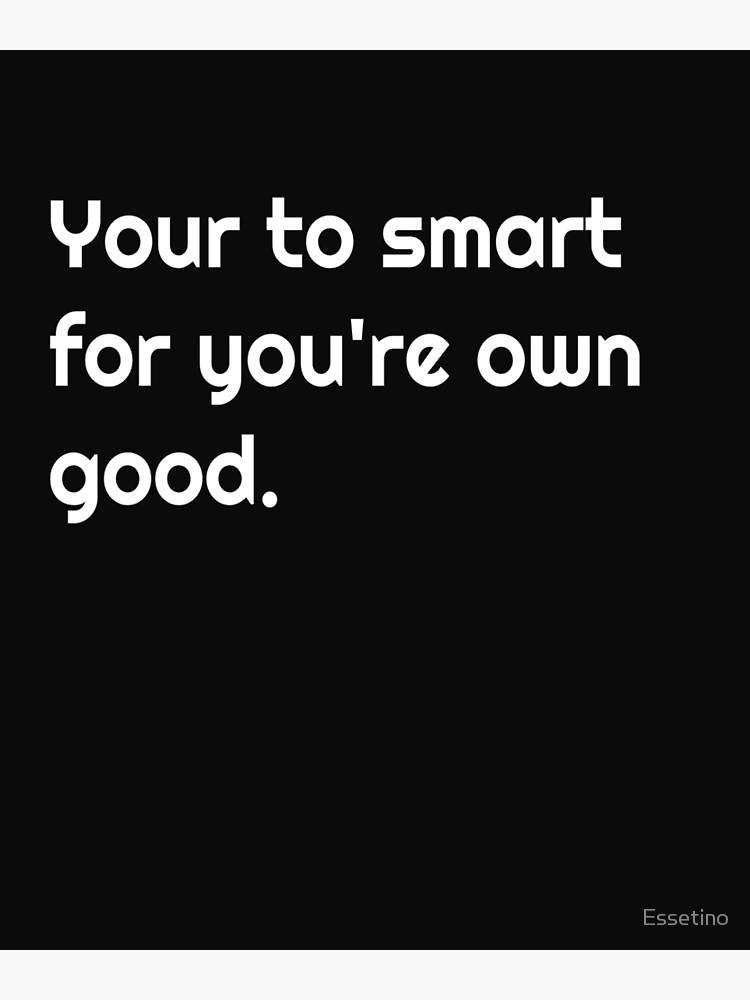 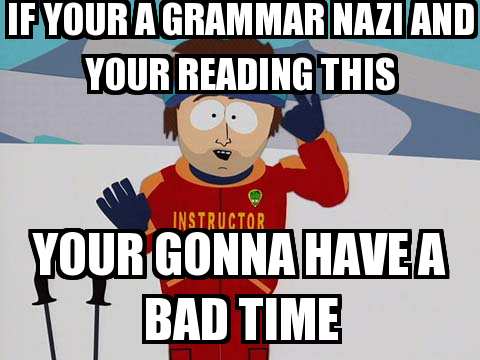 Correlation with other subjects – Art
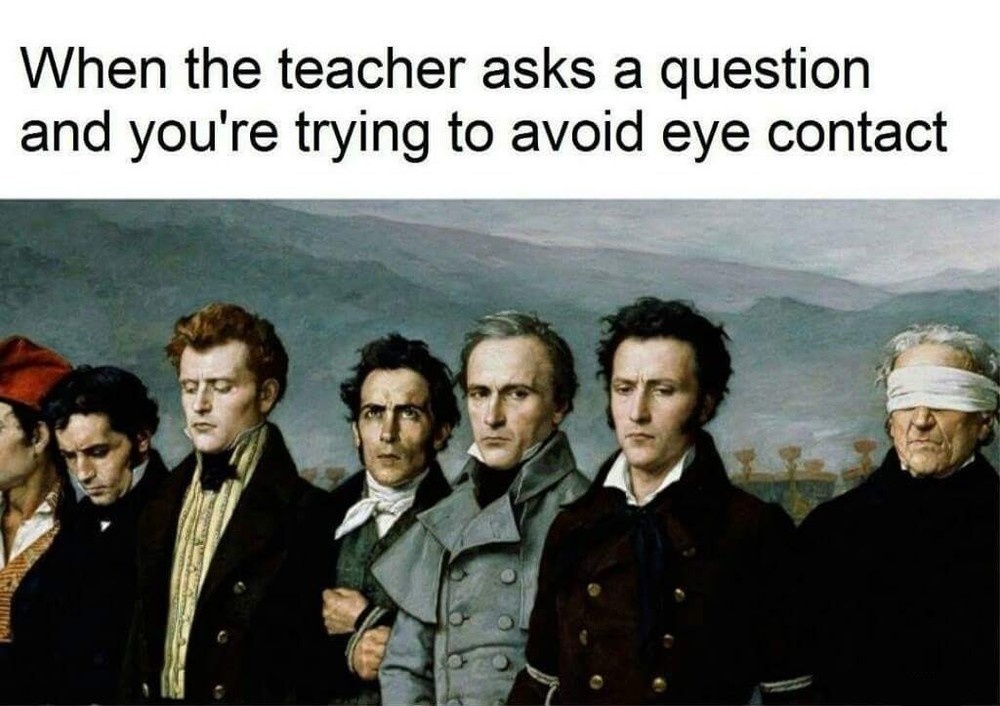 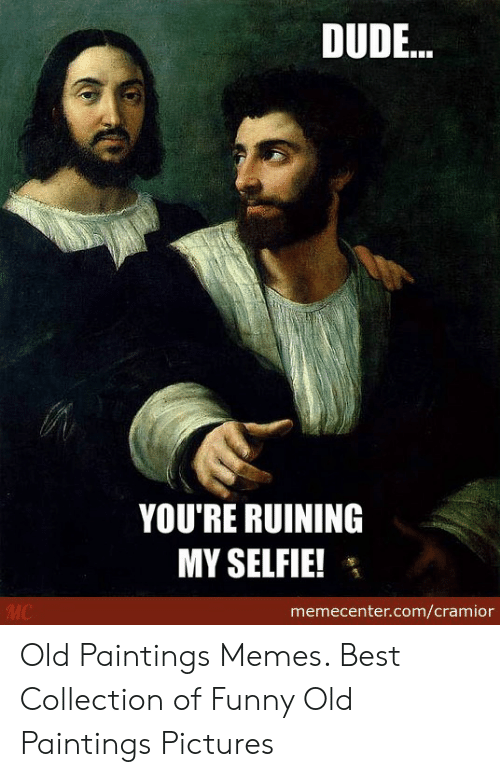 [Speaker Notes: Warm-up activity]
Correlation with other subjects – Art
Correlation with other subjects – History
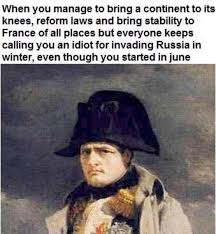 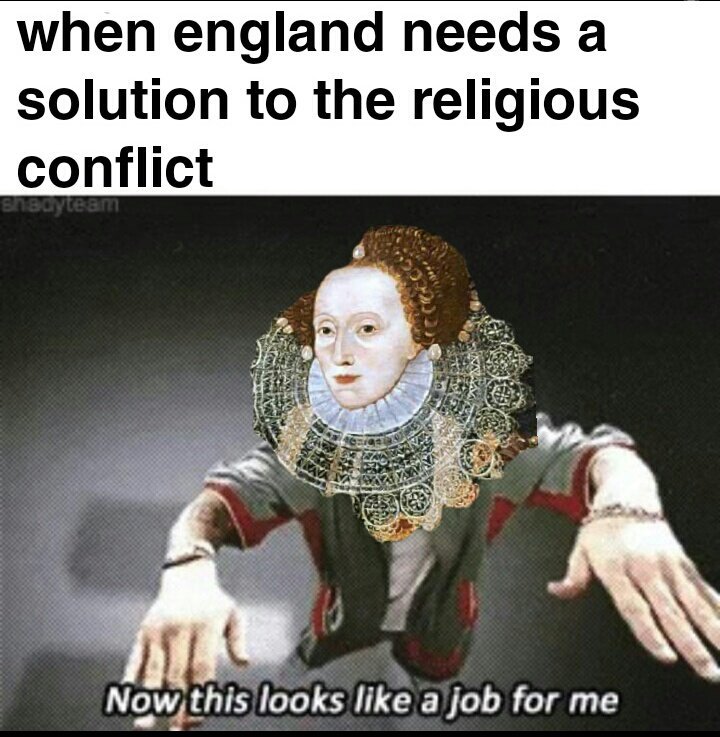 [Speaker Notes: Elisabeth I – religious settlement 16th century]
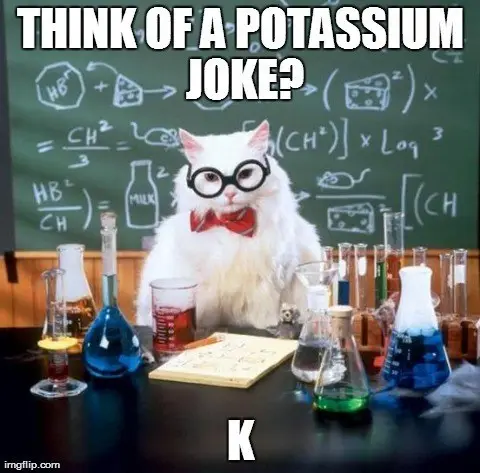 Science
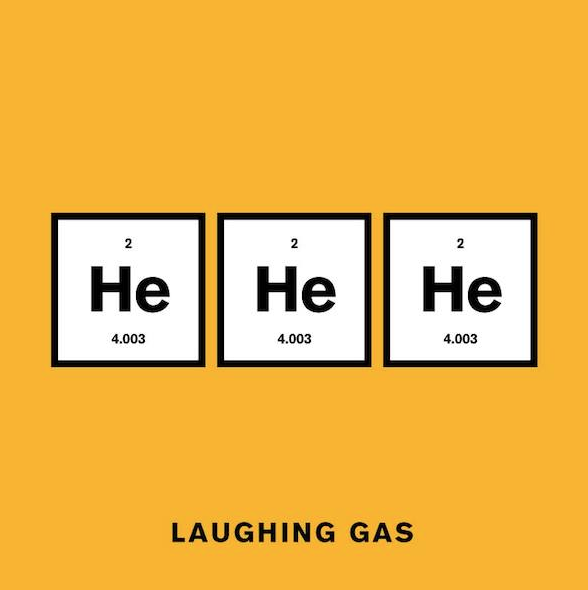 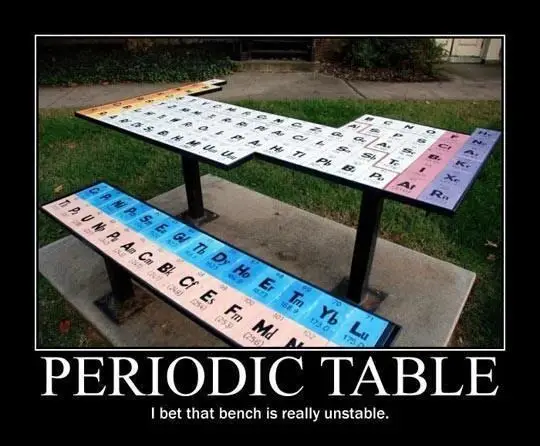 Correlation with other subjects – Mathematics
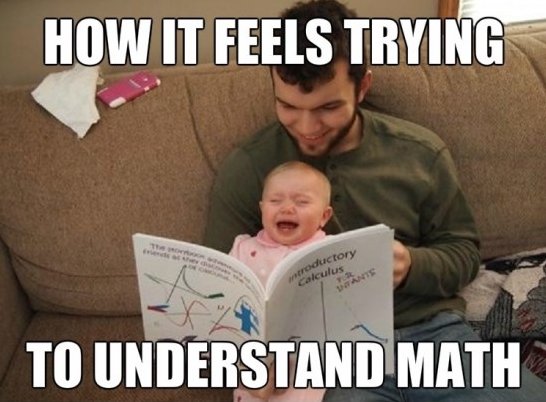 [Speaker Notes: Vocabulary: adding, subtracting, multiplying, division, equasion…]
Culture
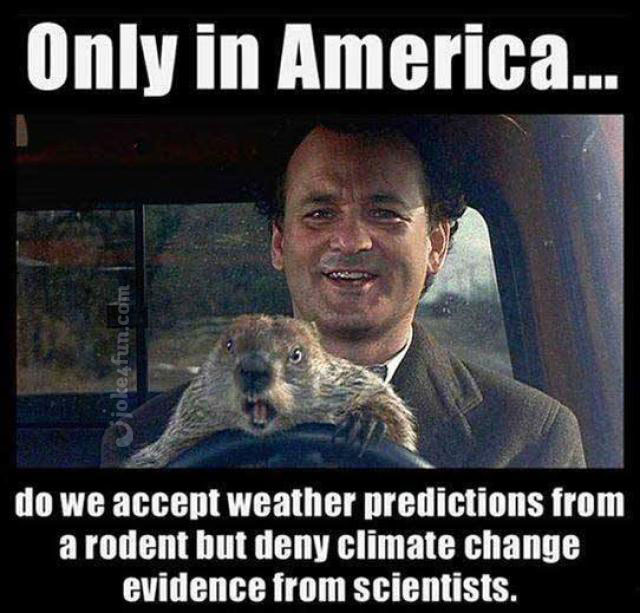 [Speaker Notes: Ksenija]
Popular culture – series and films
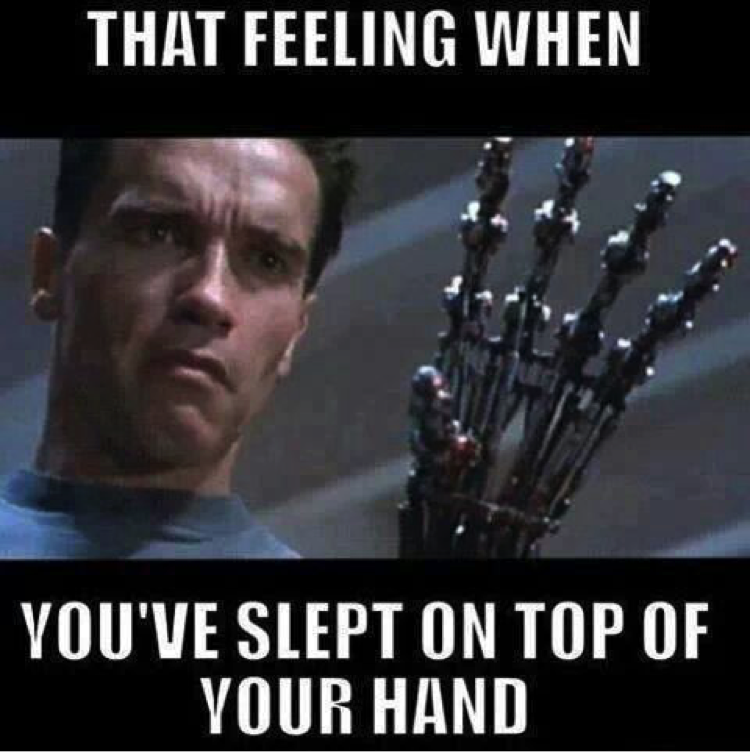 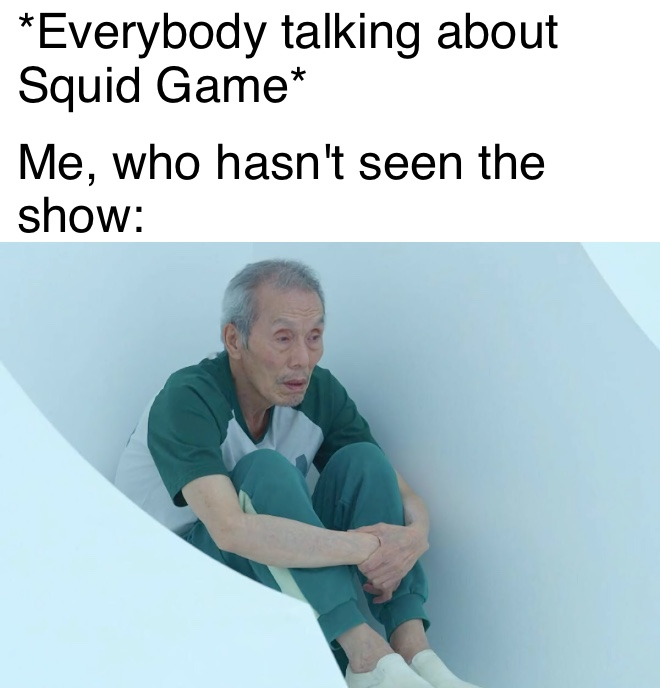 Students’ memes about Croatian culture
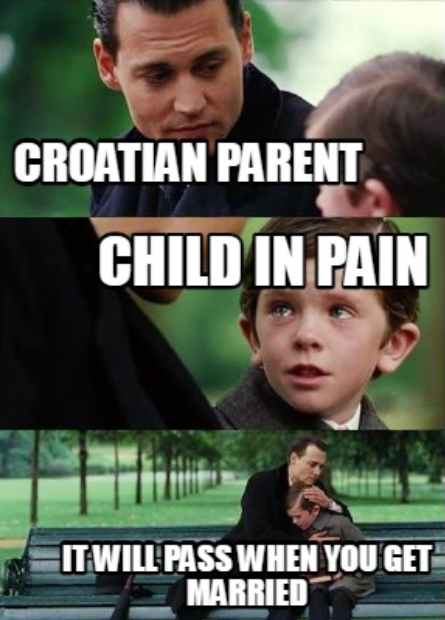 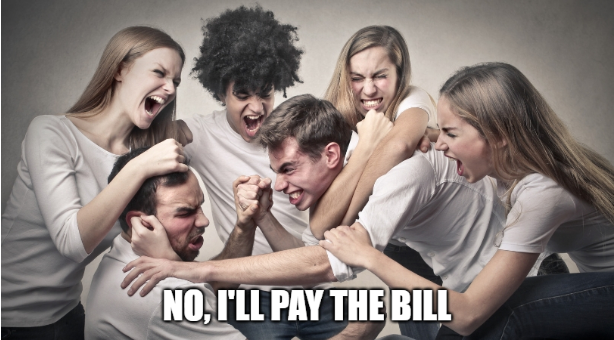 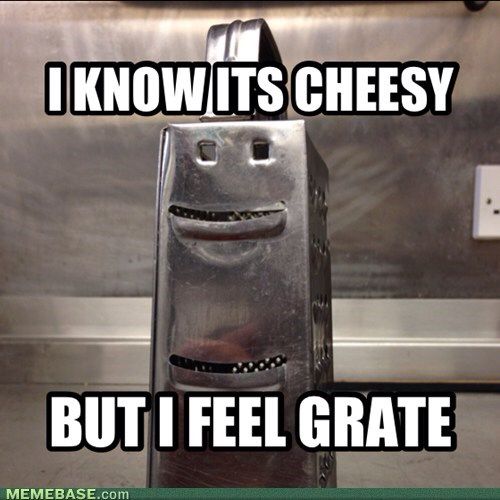 Puns and word play
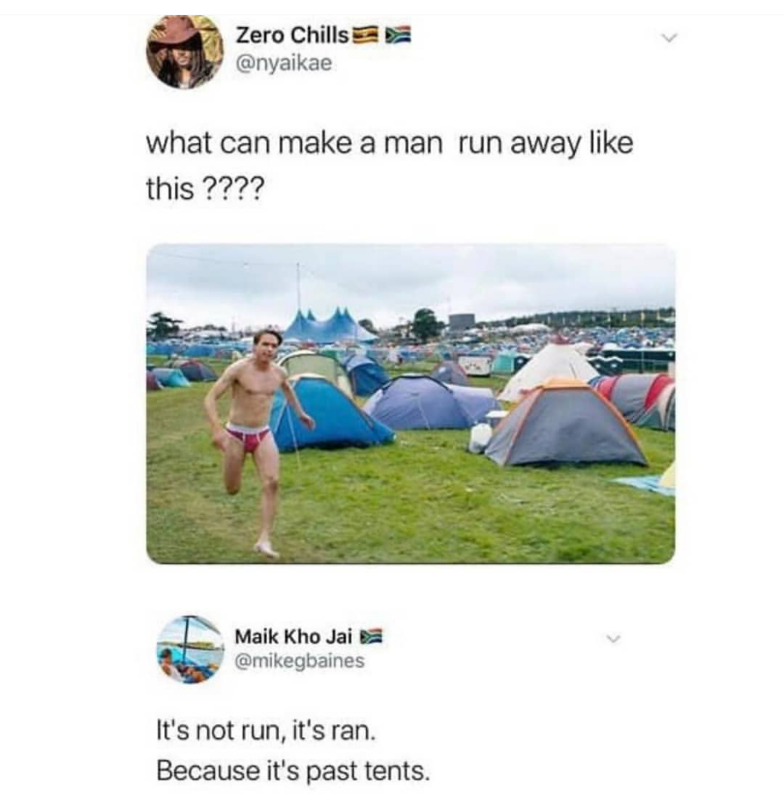 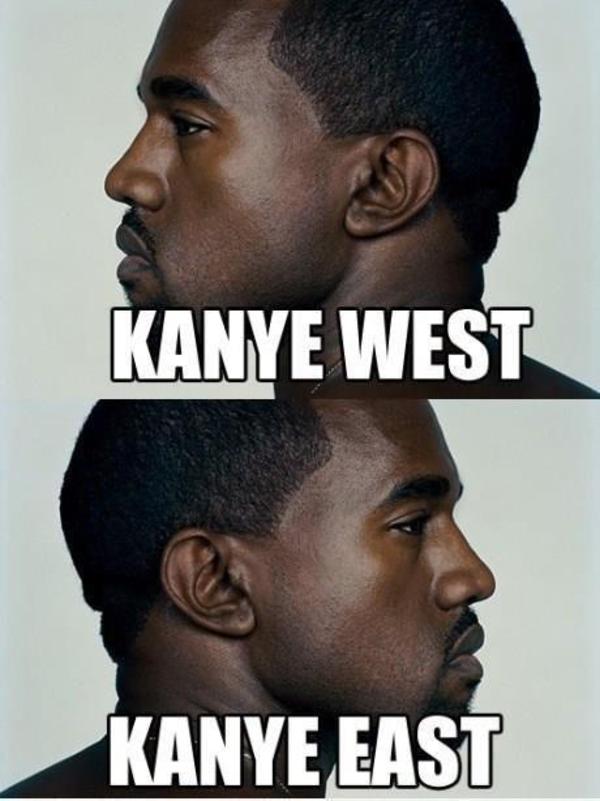 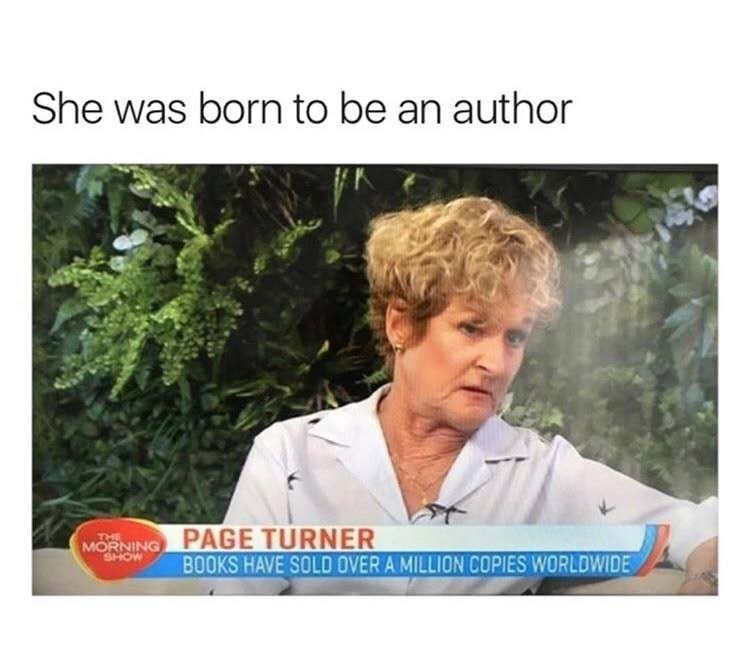 Puns and word play
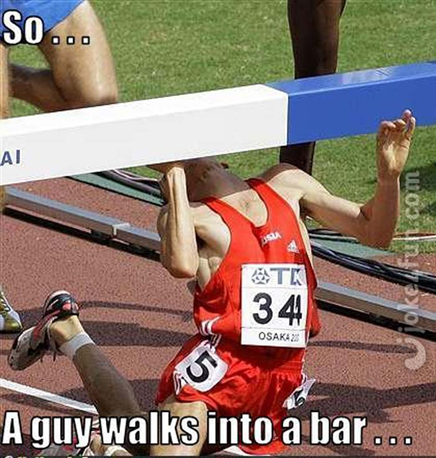 Current events
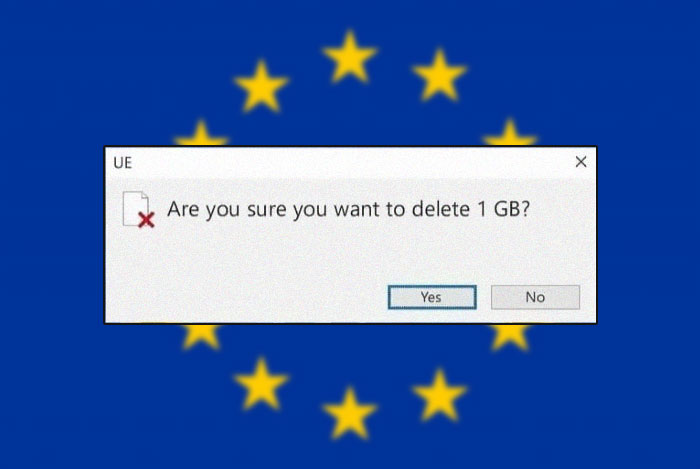 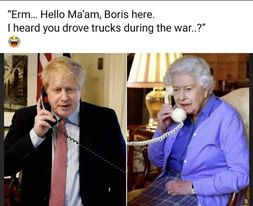 [Speaker Notes: Additional activity – students check the news]
Current events
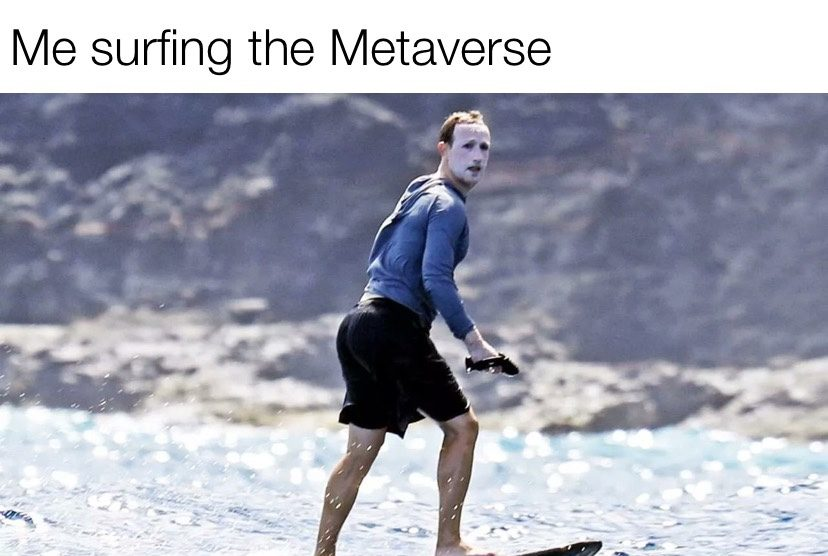 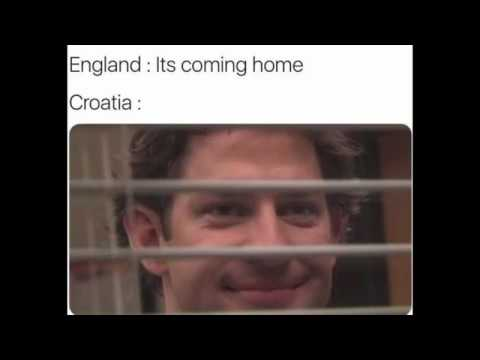 Activities – matching, write a different text
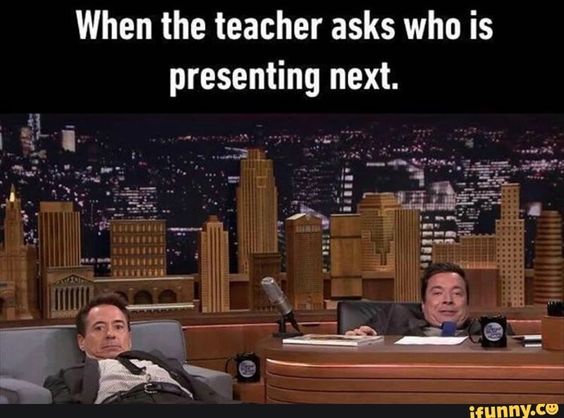 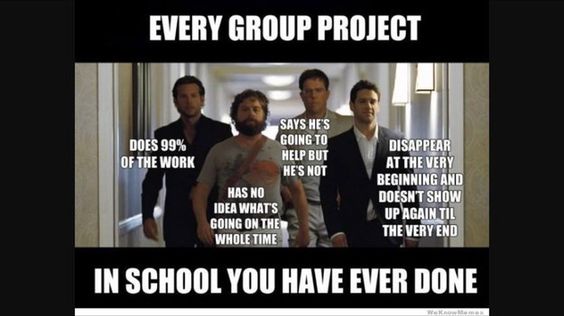 Templates
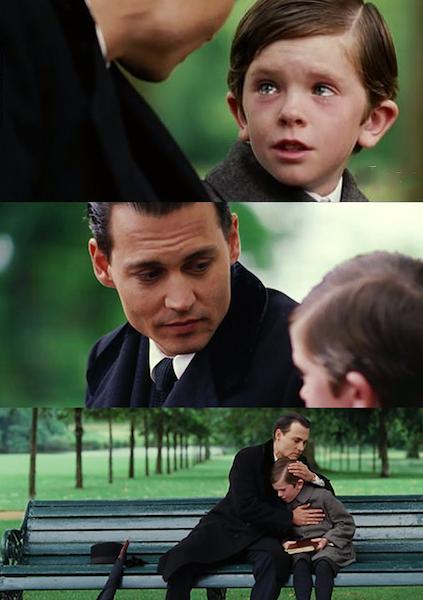 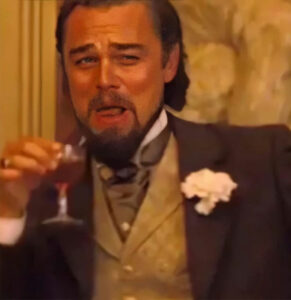 [Speaker Notes: Create a meme- HUPE]
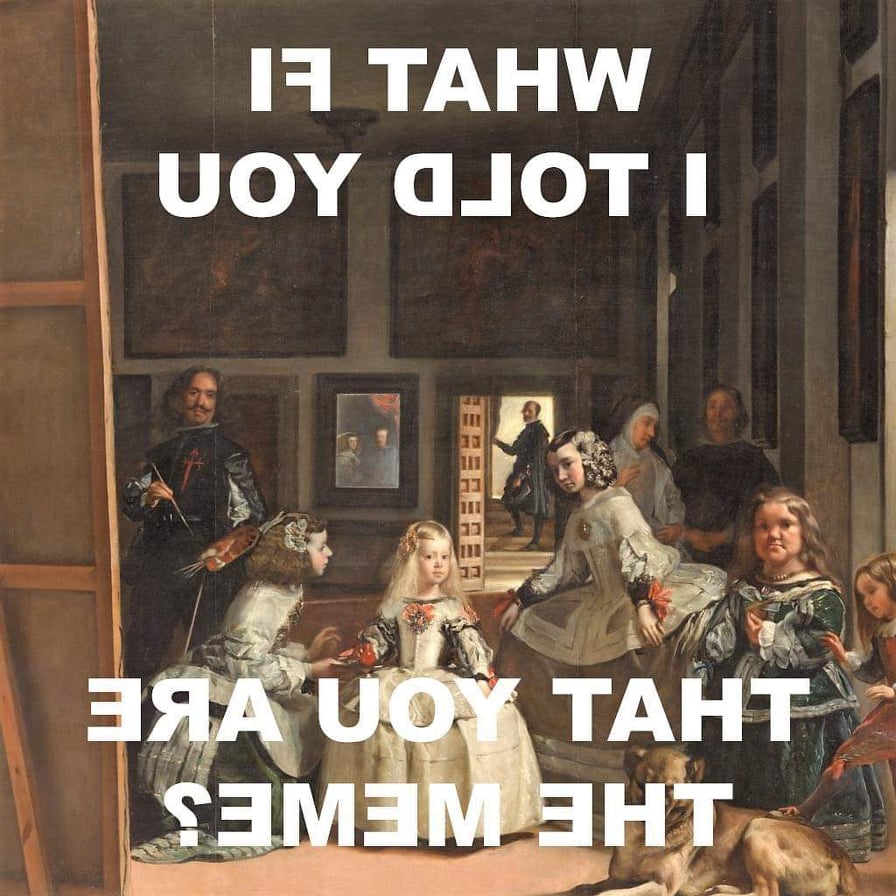 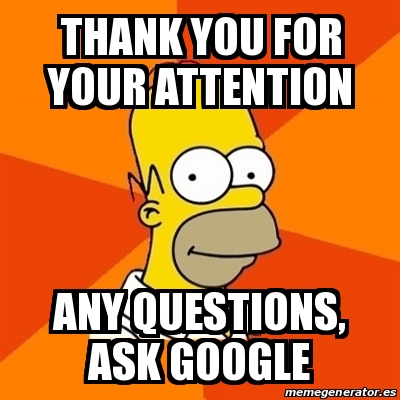 Mirna Kurtović mirna.kurtovic@os.t-com.hr
Ksenija Benčina 	kbencina@foozos.hr